¿Cómo hacer videos de mis propias clases?
¿Cómo hacer videos de mis propias clases?
Como complemento a nuestras clases se suelen usar presentaciones PPT, artículos, apuntes y otros formatos de texto para entregar contenidos a nuestros estudiantes. Sin embargo, hoy en día hemos visto el impacto y atractivo que tienen los recursos audiovisuales cuando se trata de entregar información.
Es por esto, que a continuación se revisarán algunas herramientas para crear tus propios recursos audiovisuales utilizando solamente tu Smartphone, Tablet o Computador.
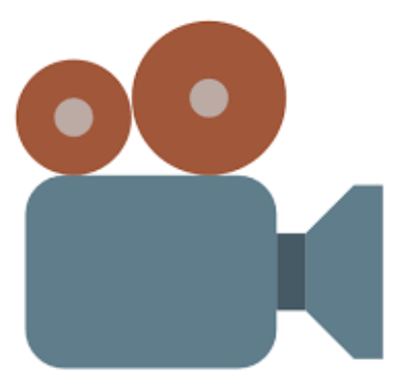 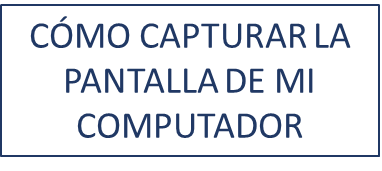 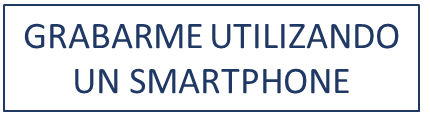 2
CÓMO REALIZAR UN VIDEO A PARTIR DE MI PRESENTACIÓN POWERPOINT
3
Abrir la prestación de Power Point que será utilizada como apoyo para la clase
4
Haz clic en presentación con diapositivas en la barra de herramientas.
5
3
Selecciona la opción grabar presentación con diapositivas para activar la función
4
Activación de la ventana para grabar presentación de una clase o apoyo para la clase
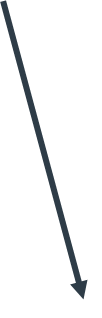 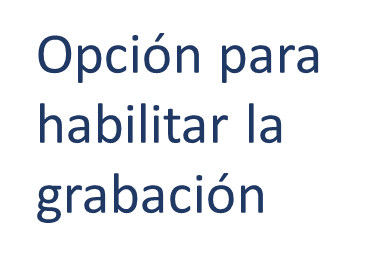 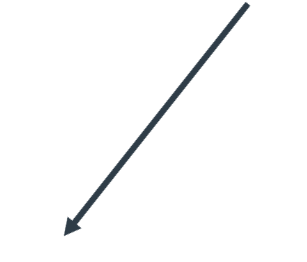 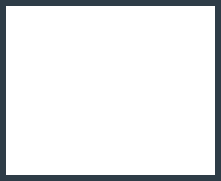 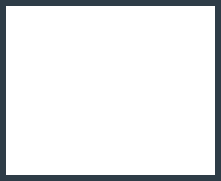 6
Funcionalidades dentro de la ventana de grabación
7
La opción de BORRAR permite eliminar grabaciones realizadas para iniciar nuevamente
Opción de pausar grabación una vez iniciada
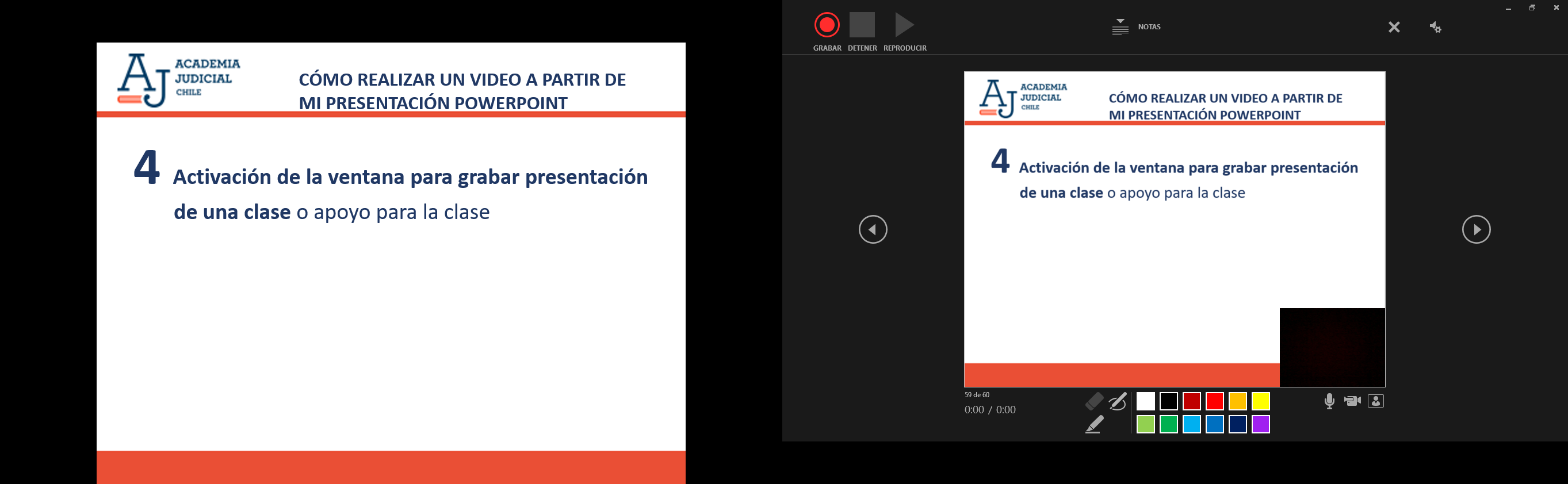 Herramienta para destacar textos o gráficas dentro de la presentación
8
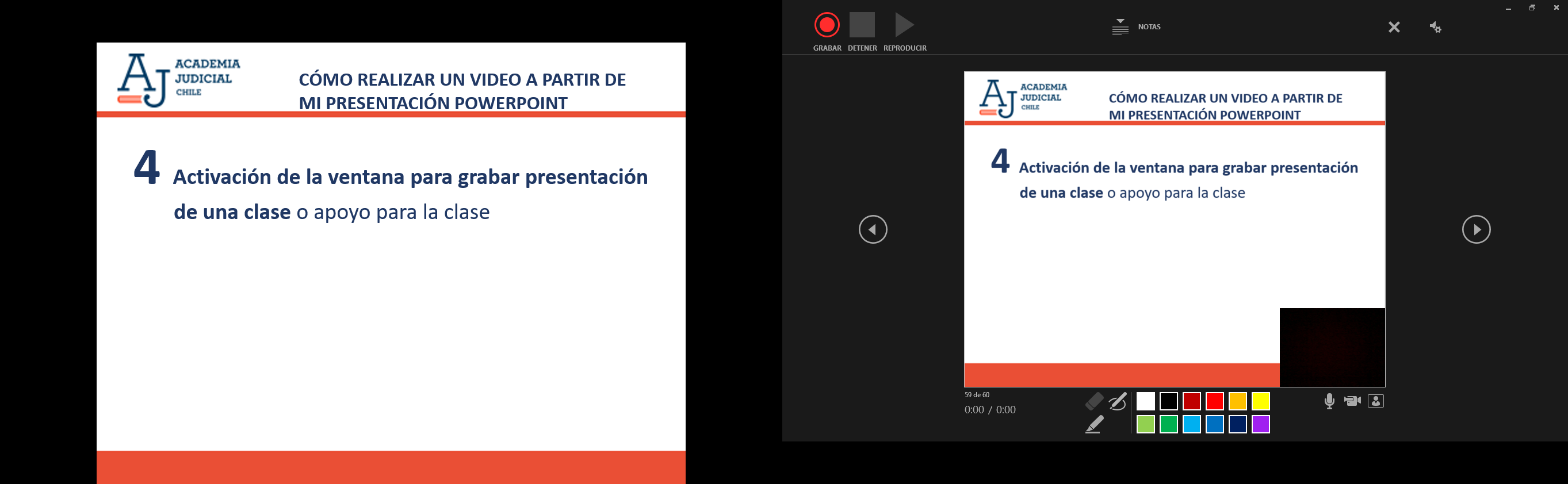 La opción CONFIGURACIÓN permite seleccionar el Micrófono y Cámara para ser usadas en la grabación
Flechas para avanzar o volver a una diapositiva
Habilitar o deshabilitar uso de micrófono
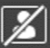 Habilitar o deshabilitar vista previa de la cámara web
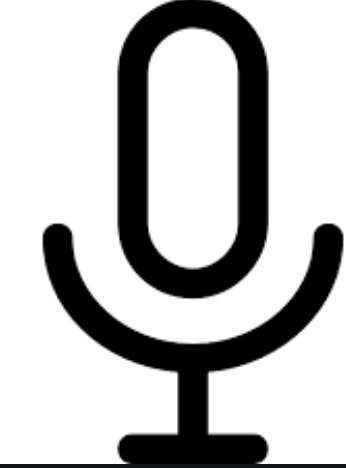 Habilitar o deshabilitar uso de cámara
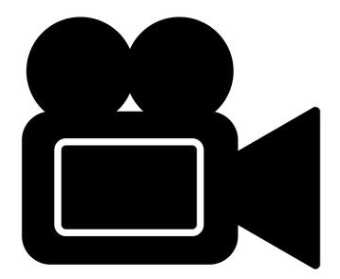 9
5 Cuenta regresiva que indica el inicio de la grabación
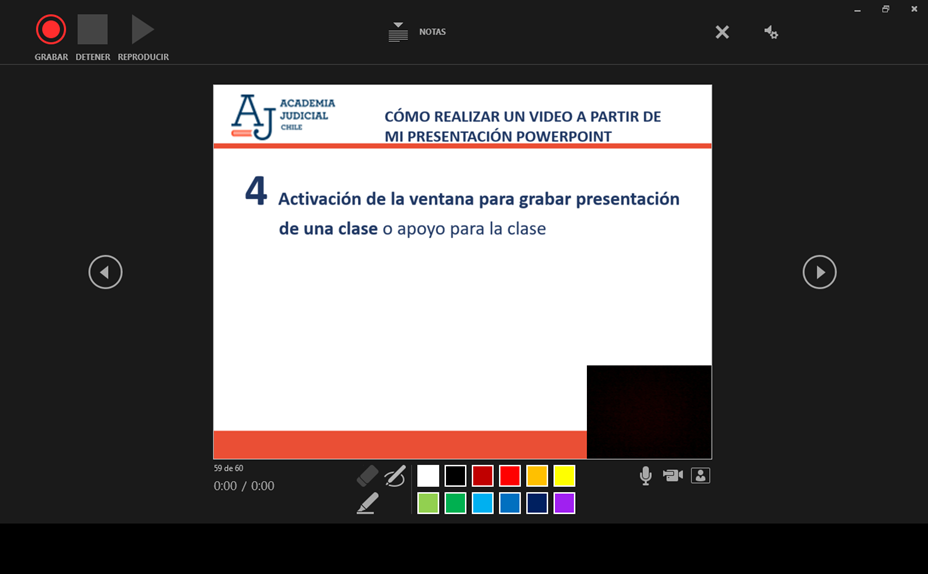 10
6 Para finalizar la grabación haz clic en Detener y luego cierra la ventana en X
X
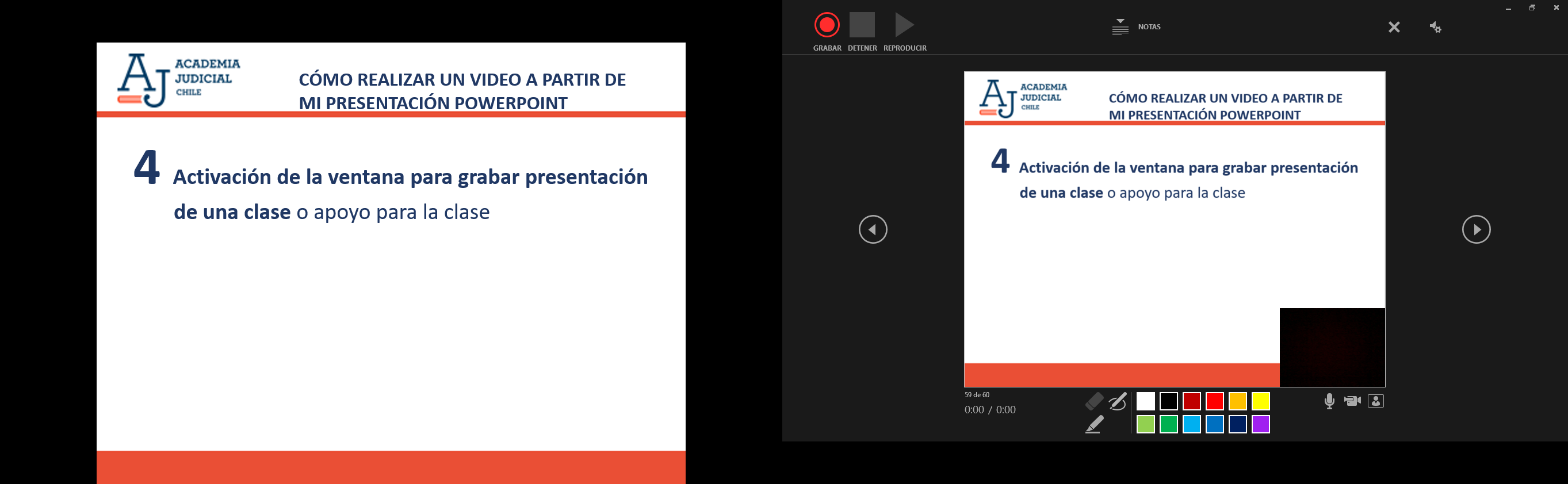 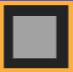 11
VISTA DE GRABACIÓN REALIZADA
12
7 Haz clic en Archivo para guardar en formato video
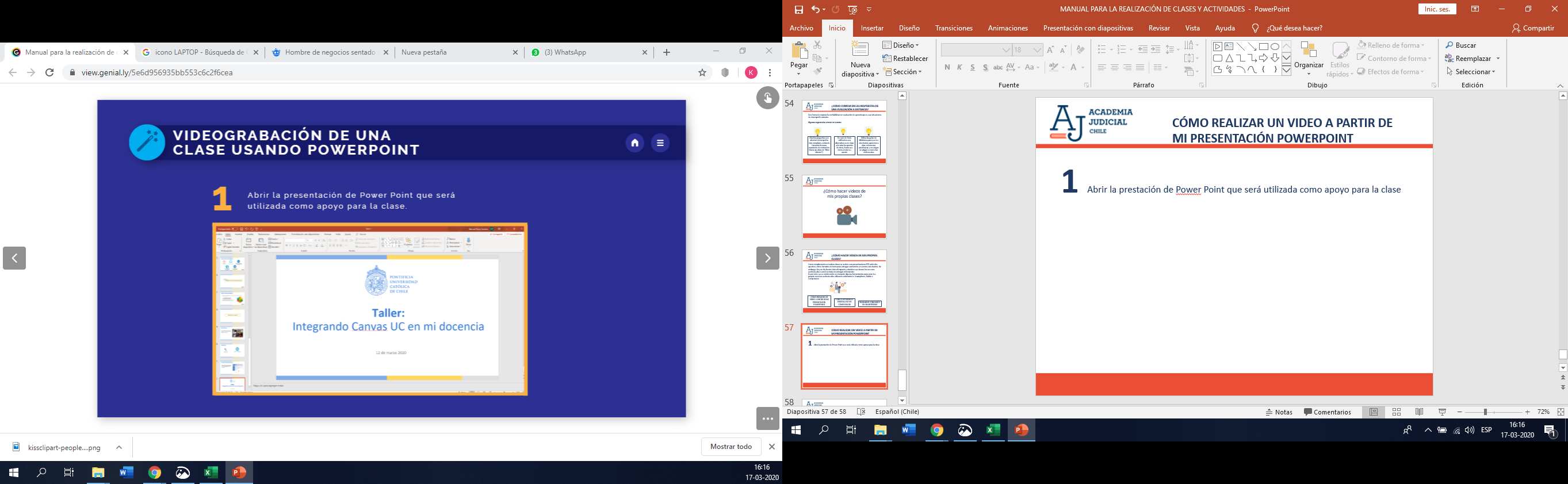 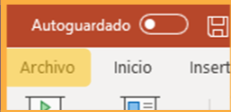 VIDEOGRABACIÓN DE UNA CLASE USANDO POWERPOINT
14
8 Selecciona la opción Guardar como y elige video MPEG-4 (*.mp4) Luego clic en Guardar.
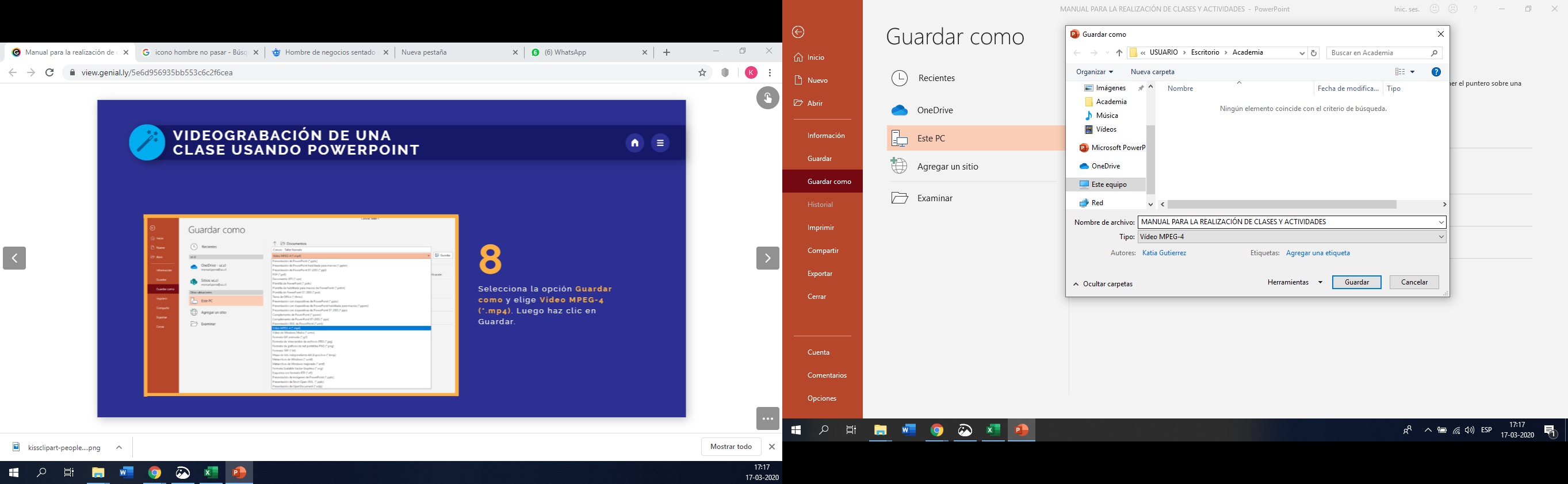 9 Se comenzará  crear el video y su progreso se indicará en la barra inferior
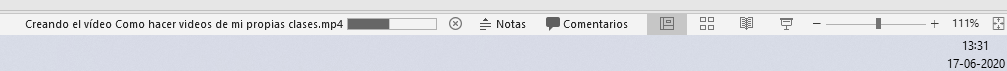 Progreso de grabación
.
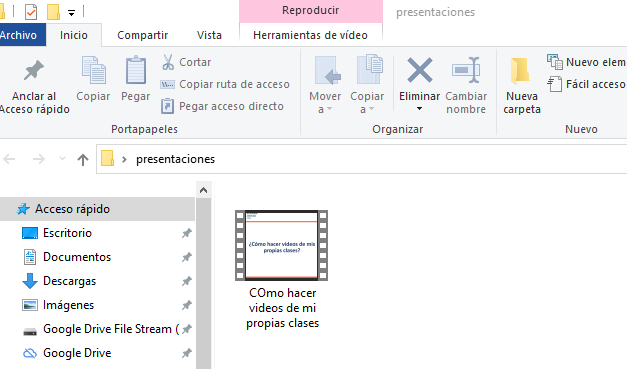 Grabación de clase narrada disponible para ser compartida.
16
Muchas gracias